Mongibello Artisan Pasta
About our Business
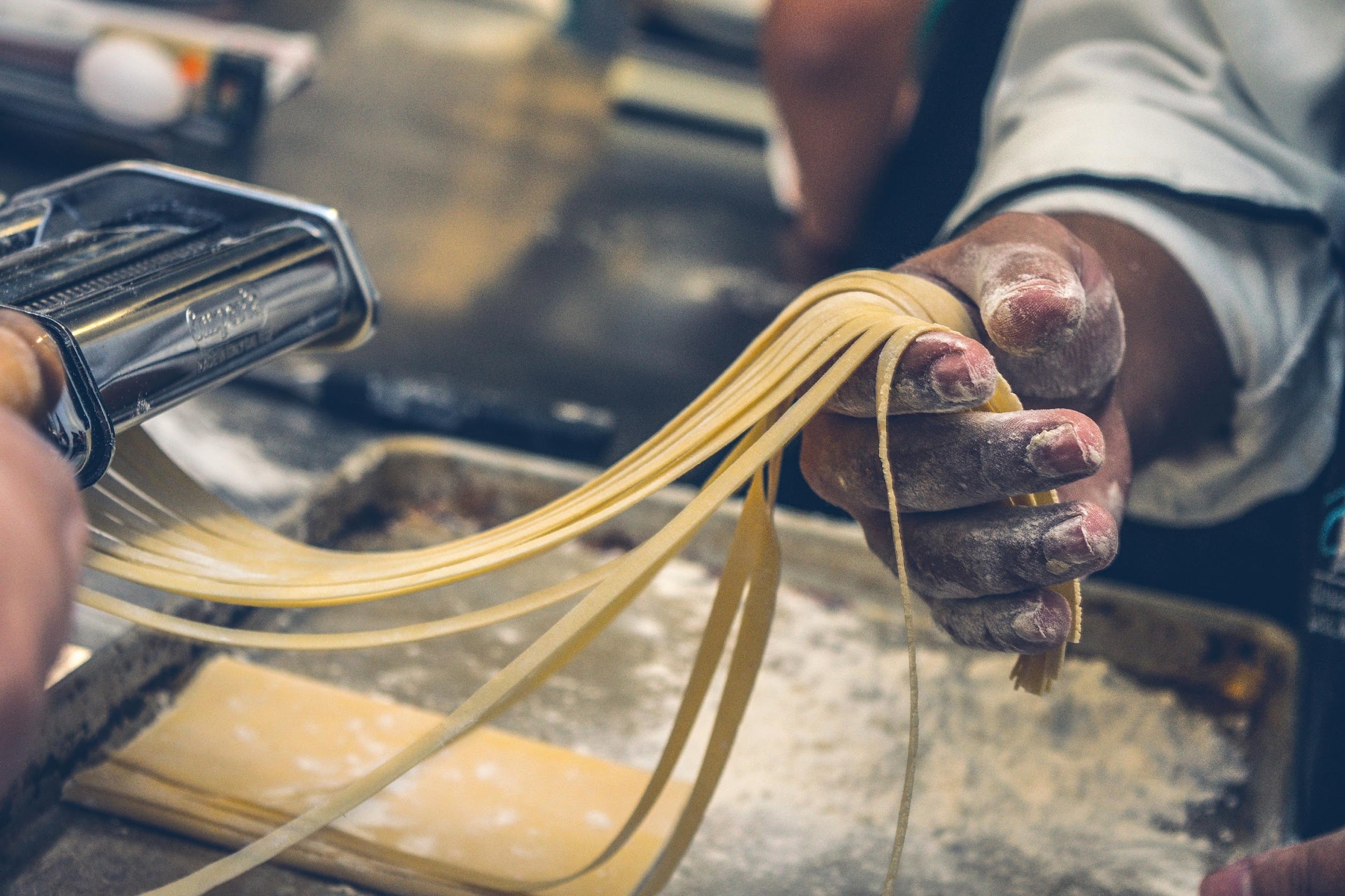 Our Mission
To create unique, high-quality pastas—made by hand without additives or preservatives—for individuals who seek fresh, one-of-a-kind ingredients.
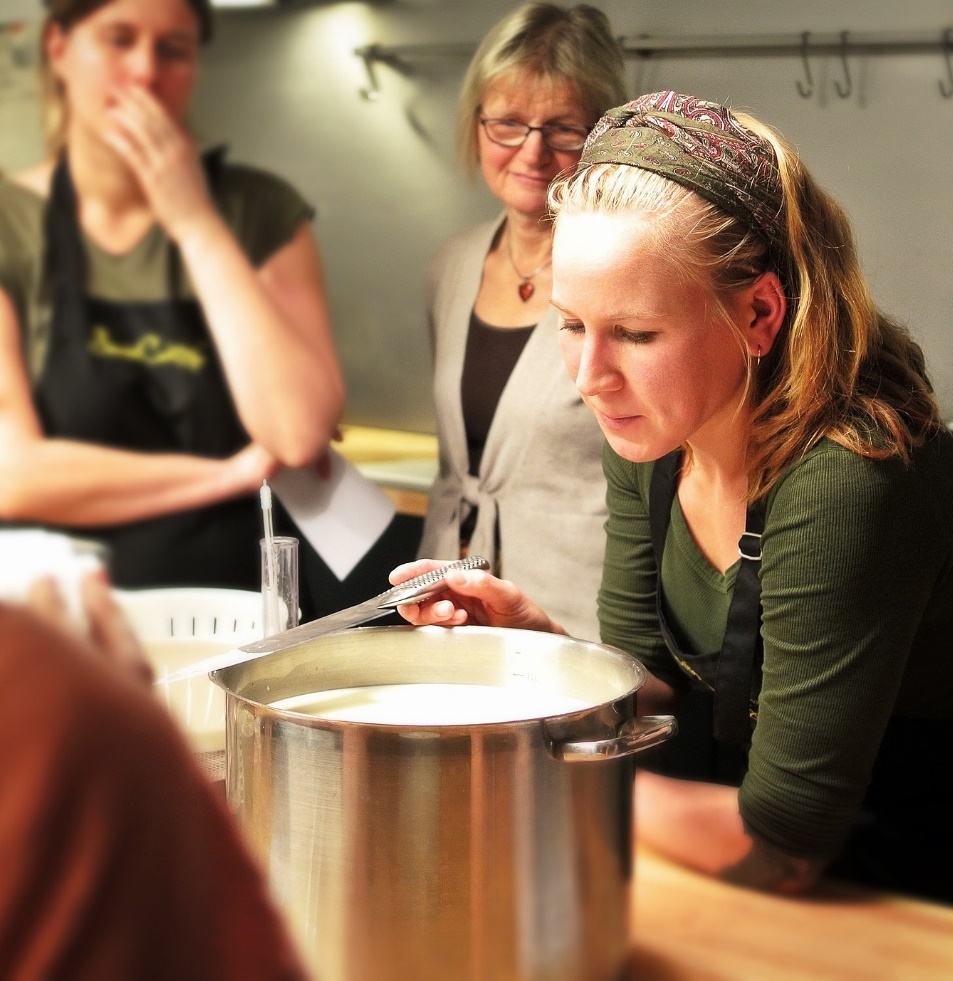 Our Team
Owner Shel Rheingold (with Manager Stefan Linn) leads a talented team with over 30 years of experience making pasta by hand, crafting unique flavors that tantalize the palate, and pushing the boundaries of traditional artisan pasta making.
Shop or Visit Our Kitchen
1009 Craftsman Drive
Portland, Maine

9:00-5:00 Tues-Sun

207-555-1145
shel@bellopasta.com
Let’s Compare
Them:
Traditional pasta flavors
Conventional use of all-natural dyes; limited color palette
Repetitive die-cut process
Us:
Unique flavors built on tradition
Innovative use of all-natural dyes; wider color palette
Minimal die-cut process
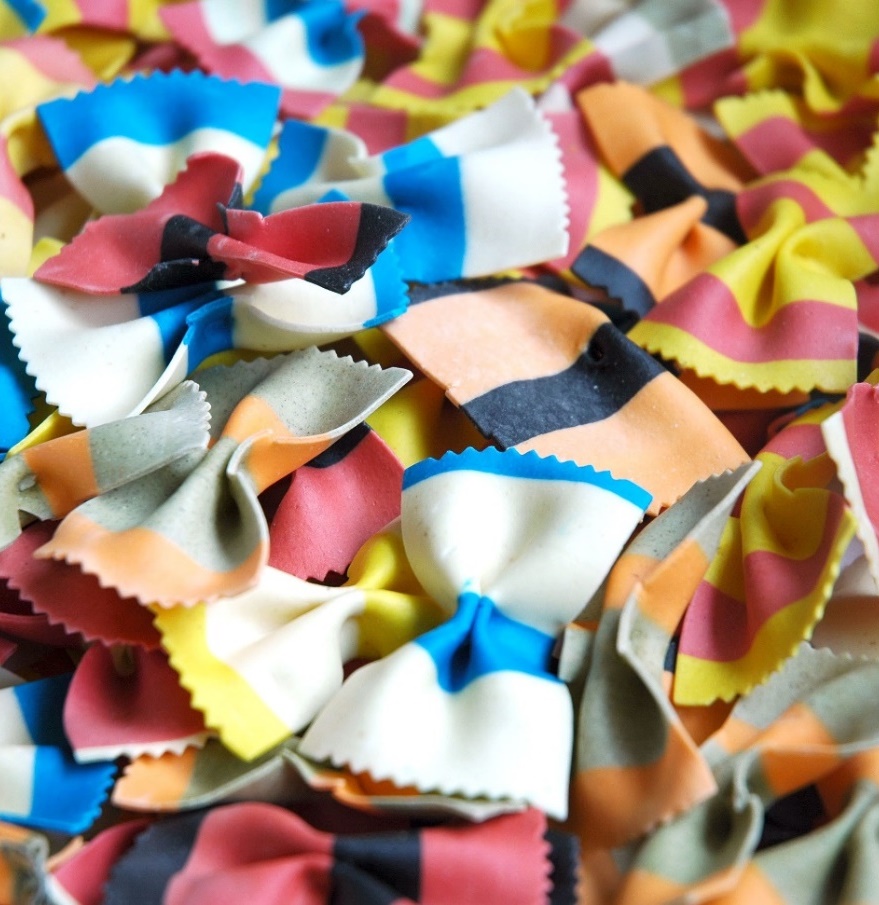 The Goods
Zesty Black Bean Fettuccine
Sun-Dried Tomato Fettuccine
Thai Basil Fettuccine
Roasted Red Pepper Penne
Massaman Curry Penne
Wild Mushroom Penne
Shel’s Spanakopita Bowties
Stefan’s Striped Bowties